«Обучение детей 
старшего дошкольного возраста 
коми языку»
Ознакомительная презентация для родителей (законных представителей) воспитанников
Воспитатель  МДОУ
«Благоевский детский сад» 
Савина О.Е.
2014 год
Коми кыв, ме тöда,Ыджыдтор оз шу на,Тöда ме и сİйö– Оз и сöр на уна
Цель
Формирование эмоциональной 
и мотивационной готовности детей к элементарной речевой деятельности на коми языке
Задачи
практическое овладение звуковой стороной коми языка и определённым лексическим запасом, 
 формирование у детей положительного настроя и готовности изучения коми языка в начальной школе,
 создание основы для формирования в будущем личности, как умелого хранителя, пользователя и создателя социокультурных ценностей и традиций Коми края
Овладению коми языком способствует
использование социоигровой технологии,
сочетание различных видов детской деятельности,
создание благоприятного эмоционального окружения, непринужденной атмосферы, доброжелательности для поддержки в ребёнке чувства уважения к самому себе
ИГРА – главный институт воспитания и развития дошкольника
Игровые упражнения на звукопроизношениеРот -  домик,  губы -  двери.А кто живёт в этом домике?В этом домике, дружок,Живёт весёлый язычок ГАЖА КЫВ.Ох, и шустрый он мальчишка,И немножко шалунишка
Пальчиковые игры  на активизацию словаря
Игры на развитие связной речи
Ритмические игры (подвижная, хороводная)
Театрализованные игры на коми языке
Игры на формирование грамматического строя речи
Предметы быта, изделия народных промыслов стали маленьким очагом народной культуры в детском саду
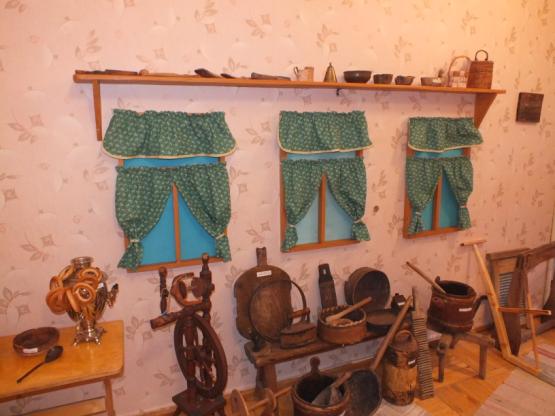 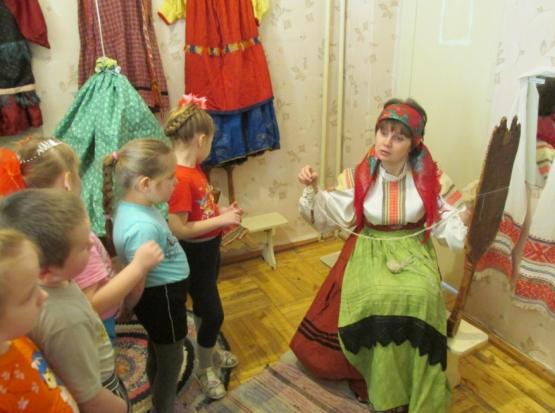 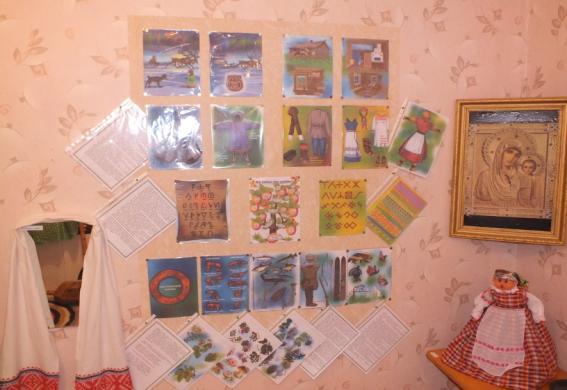 Взаимодействие с музыкальным руководителем
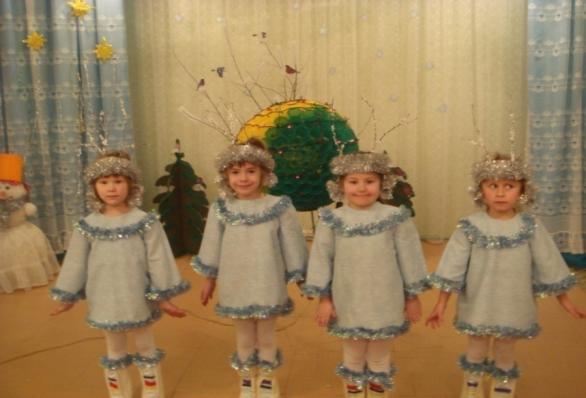 Игры на коми народных музыкальных инструментах
Домашние задания для закрепления темы
Знакомство с коми писателями
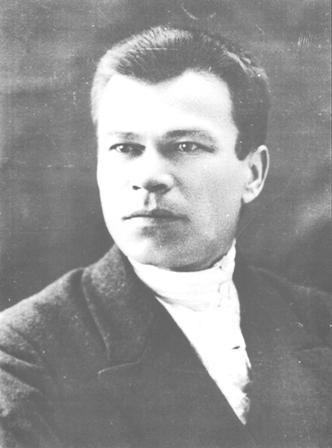 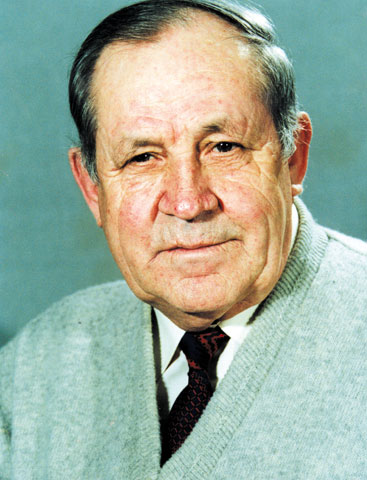 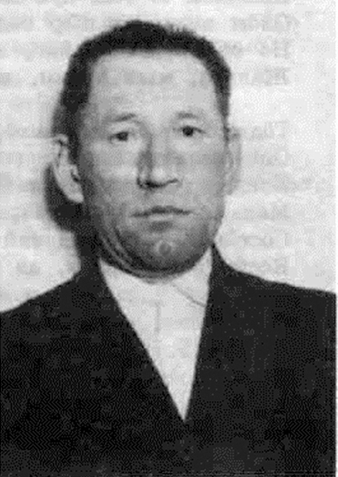 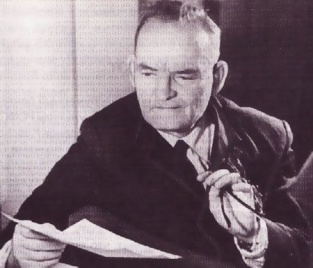 В. А.Савин
А.Е.Ванеев
С. А.Попов
Э.Н.Ванеев
Комплексный подход, проведение нетрадиционных форм работы с детьми: коми народные праздники, дни коми кухни, посиделки, знакомство с коми поэтами, посещение мини-музея, библиотеки, исполнение коми народных песен, игра на коми музыкальных инструментах, спортивные состязания, знакомство с декоративно-прикладным и изобразительным искусством, сотрудничество с журналом «Би кинь» являются первой ступенькой к приобщению детей к культуре коми народа, к овладению коми языком и повышению интереса у детей к истории народа коми.
К концу обучения дети могут
- ответить на вопросы о себе, назвать имя, возраст;
 рассказать, что умеют делать и что любят;- рассказать  о животных Коми края,
- выражать действия (Ме ворса аканьöн),- вести диалог с взрослым (3-4 реплики).
Желаем творческих успехов в обучении детей коми языку!
Спасибо за внимание!